Guten Abend
Die soziale und persönliche Entwicklung eines Jugenlichen
Oliver Reiter Betriebswirt & QMB
Soziale und persönliche Entwicklung während der Ausbildung
Entwicklungsaufgaben in der Ausbildung beschreiben entwicklungstypisches Verhalten, sowie Maßgebliche Umwelteinflüsse bei der Gestaltung.
Bedeutung des Betriebes für die Sozialisation Auszubildender beschrieben.
Kommunikationsprozesse fördern und gestalten.
Konfliktsituationen rechtzeitig erkennen und vermeiden.
Vermeidung von Ausbildungsabbrüchen
Lebenssituation der Jugendlichen
Die Umwelteinflüsse und Freizeitdauer, sowie Möglichkeiten ihrer Gestaltung sind im enormen Ausmaß gewachsen.
Familie
Medien
Beeinflussen das Lernen
Schule
Betrieb
Freizeit
Freundeskreis
Wirtschaftliche und soziale Situation der Familie
Dies beeinhaltet Bedingungen, innerhalb derer sich die Jugendlichen entwickeln können                      ( Sozialisationsbedingungen) 

z. B.   Erziehung durch beide Elternteile

          Vorhandensein von Geschwister 

          berufliche Situation der Eltern , Arbeitslosigkeit oder Beschäftigung

          Vorbildfunktion der Eltern
Freudesgruppen
Dies sind Zusammenschlüsse zweier oder mehreren Personen, die sich gegenseitig beeinflussen.

Typische Eigenschaften sind :
Gemeinsames Gruppenziel

 Gruppennormen  ( Verhaltensmuster ) 

 Gruppemstruktur ( Aufgaben und Rollenzuweisung )

 Gruppenbeziehung
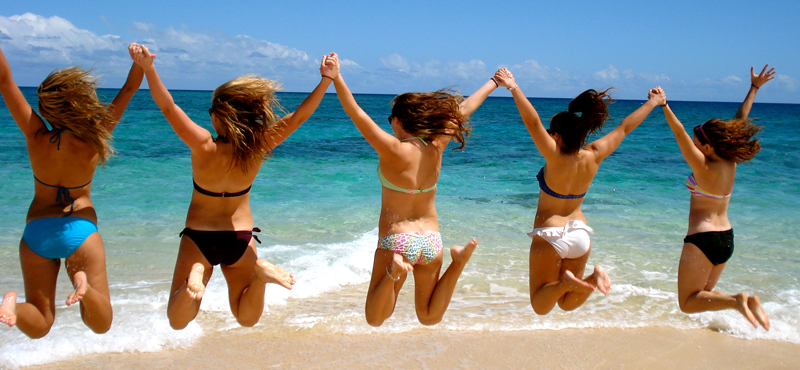 Diese Freundesgruppen/Jugendgruppen tragen zur Loslösung des Elternhauses bei. Sie können sich negative oder positive auf den Jugendlichen auswirken.
Medien
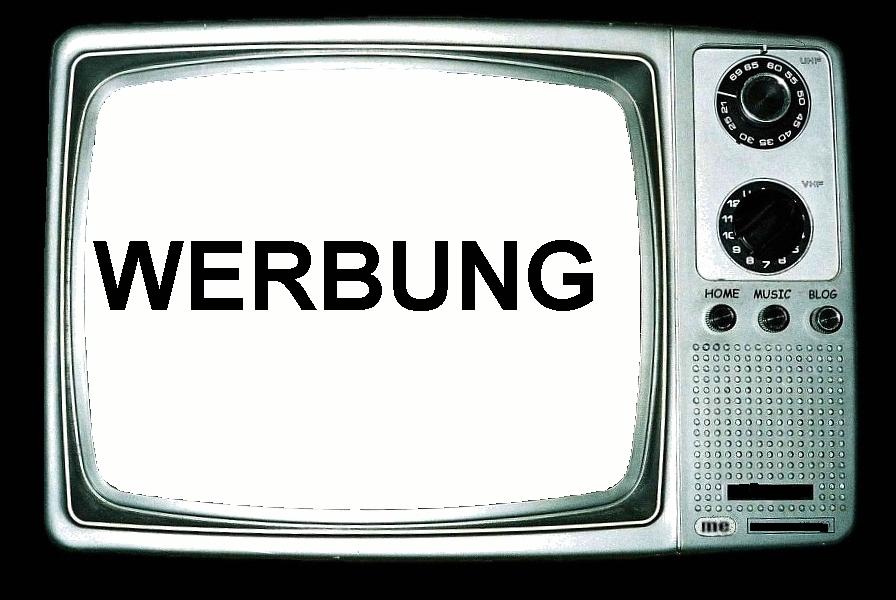 Werbung, Filme, Fernsehen, Internet, Computerspiele, …
Sind Reizflüsse die zum Nachlass der Konzentrationsfähigkeit führen
Betrieb
Im Betrieb werden soziale Beziehungen zu Ausbilder und Kollegen geprägt .
Grundzusammenhänge
Handeln und verhandeln als Funktion von Person und Umwelt
Jede Person ist ein Individuum 

 Erst Verwirklichung durch Kontakt mit ihrer Umwelt 

 Das Verhalten prägt sich durch kognitive, motorische, affektive Reaktionen und Bewegungen.
Person
Umwelt
Verhalten
Handeln
Begriff und Faktoren der Entwicklung
Entwicklung kann in der Berufsausbildung in verschiedene Abschnitt eingeteilt werden.
Ca. 10 – 13 Jahren  frühere Adoleszenz 

Ca. 14 – 16 Jahren  mittlere Adoleszenz 

Ca. 17 – 21 Jahren   spätere Adoleszenz
Phasen  des Erwachsen werdens
Faktoren der Entwicklung
Erbanlagen,  Umwelteinflüsse, der Reifungsprozesse, lernen, aktive Selbststeuerung  des Einzelnen sind der Aufbau einer Persönlichkeit
Entwicklungserscheinung
Reifungsprozess/ Entwicklung
1         2         3         4         5         6
Körperliche Entwicklung 
Körperbild
Änderung der Beziehung 
Gefühlswechsel 
Soziale Kontakte 
Neue Ideale
Reifung beschreibt die Entwicklung des Menschen bezüglich…
Verhalten
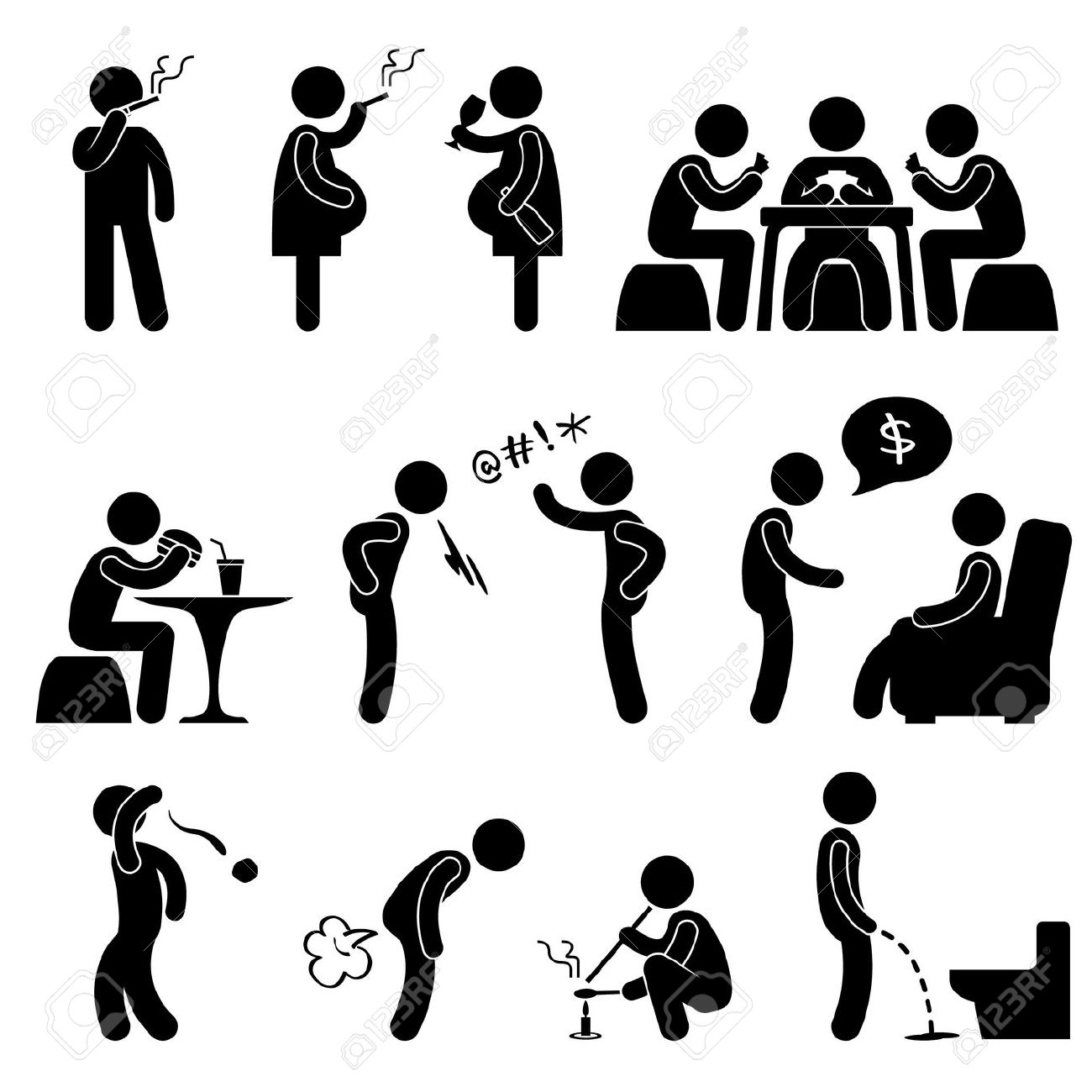 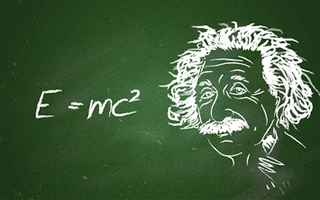 Persönlichkeit
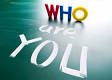 Intelligenz
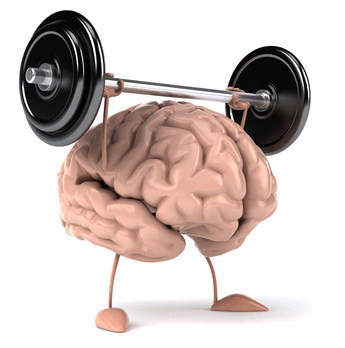 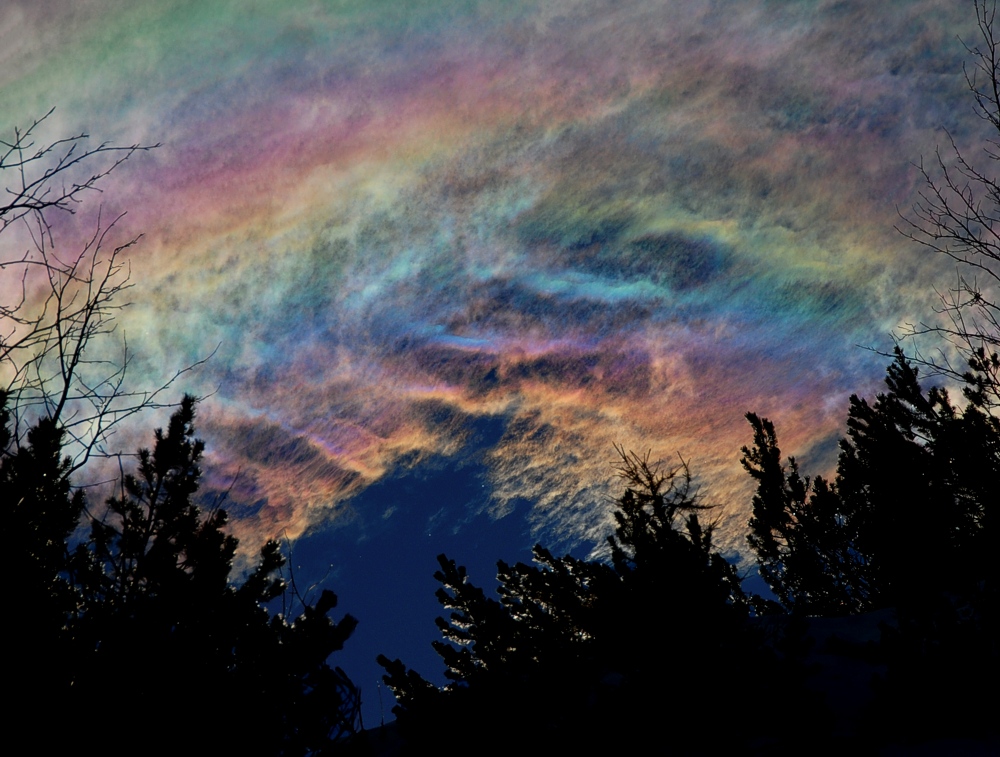 Erscheinung
Leistung
Entwicklungsgemäße Gestaltung der Berufsausbildung
Beobachtung von Adoleszenzstörung
      ( Entwicklungsprobleme, Depressionen)
Ausbildung
2.   Beobachtung arbeitsmedizinisch Erkenntnis
3.   Pädagogische Nachweis und Grundregel
2. Leistungsfähigkeit hat bestimmte Schwankungen und Rhythmen
Leistungshöhepunkt
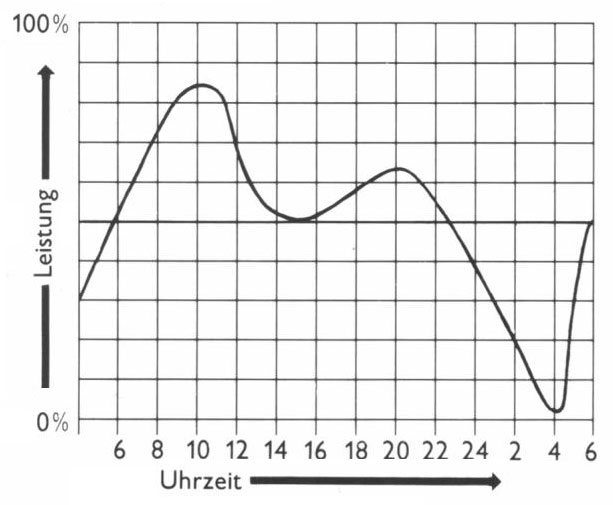 8-11 Uhr, ist die Beste Lern-und Auffassungszeit
Leistungstiefpunkt
Tagesdurchschnitt
Bei einem abweichendem Rhythmus
Entsteht:
Überforderung 


Ermüdung 


Erkältung
Pausen
Pausen, Erholung, Freizeit und Schlaf müssen in den richtigen Tagesrhythmus eingepasst werden, um auf Dauer eine gesunde Lebensführung und die optimale Leistungsfähigkeit zu gewährleisten
Erholungseffekt in %
100
Mehrere Pausen sind besser als eine große
75
50
25
Minuten
Kurze Pausen dürfen nicht zu lang sein
15
10
5
3.Pädagogische Hinweise und Grundregeln für den Ausbilder
Schaffung eines persönlichen Vertrauensverhältnisses 

Positive Grundeinstellung bei jungen Menschen

Gewisses „Mitgehen“ der Jugend (Ansicht des Auszubildenen verstehen ) 

Erkennen und verstehen entwicklungsbedingter Schwierigkeiten 

Sachliche Auseinandersetzung 

Vorbildfunktion 

Motivierung und Übertragung von Verantwortung
Grundregeln:
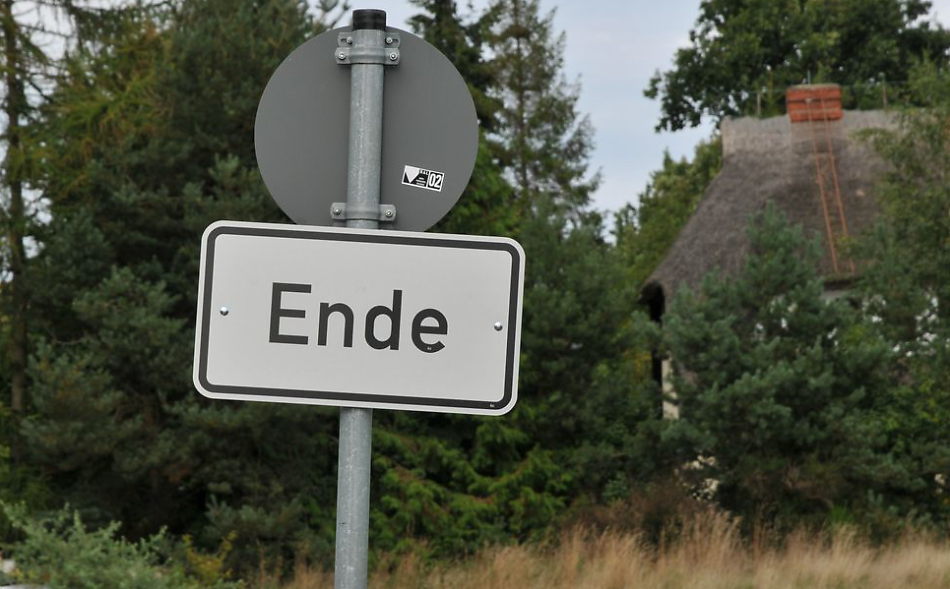